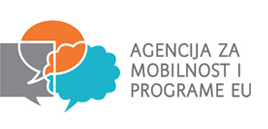 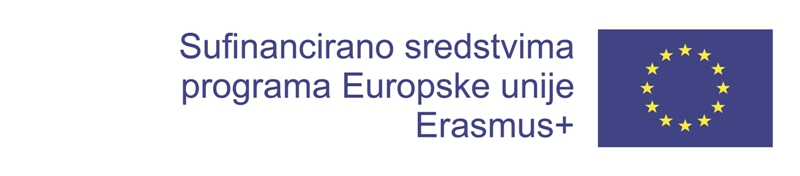 Erasmus+ mobilnost KA1Europeans Sharing Views: Making sense of the world through multimediaEuropljani dijele stajališta: Razumjeti svijet kroz multimedijuPrezentacija za Vijeće roditelja
Biserka Knez
[Speaker Notes: Dobar dan svima,
ja sam Biserka Knez, učiteljica razredne nastave u 3.c razredu.
U sklopu projekta Erasmus+ KA1 boravila sam na stručnom usavršavanju u Lisabonu u Portugalu, s temom iz multimedije.]
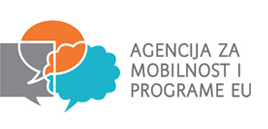 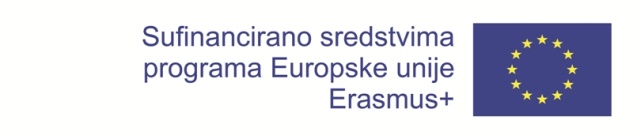 Almada / Lisabon, Portugal11.2. – 16.2.2018.
Plaža Adraga
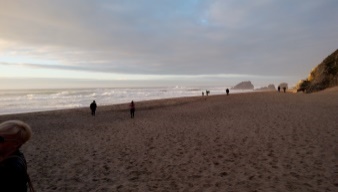 Nacionalni park     Sintra-Kaškai
Ušće rijeke 
Tejo [Težu]
Najzapadnija 
točka 
kontinentalne 
Europe Cabo da Roca
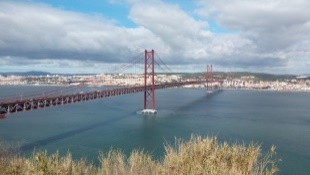 Most Ponte 25 de Abril
Lisabon
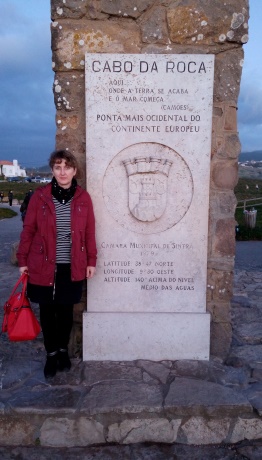 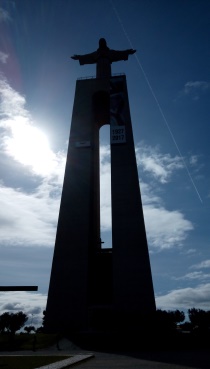 Atlantski ocean
Kip 
Cristo 
Rei
Almada
Plaža Costa de  Caparica (20 km)
Nacionalni park Arábida
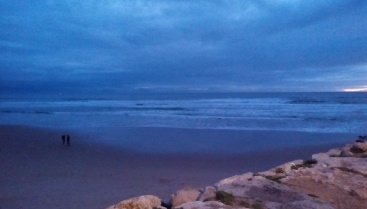 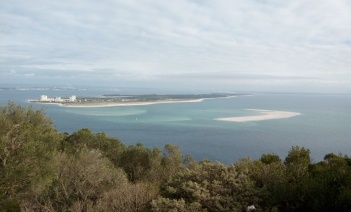 [Speaker Notes: Edukacija je trajala od 11. do 16. veljače ove godine i sastojala se iz teoretskog i praktičnog dijela.
Naučili smo osnove pravilnog fotografiranja i snimanja objekata u prostoru te kako složiti sliku, zvuk i tekst u multimedijski uradak. 
Sva se komunikacija odvijala na engleskom jeziku pa smo tako razvijali svoje jezične kompetencije.
Tema videa koji smo na kraju složili bila je što glazba znači u životu ljudi.]
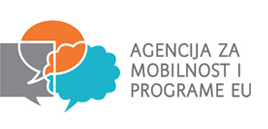 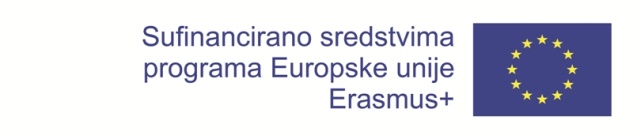 Poveznice na video uradak
https://www.youtube.com/watch?v=Qu74hZevfGs
https://bit.ly/2k2gCHW